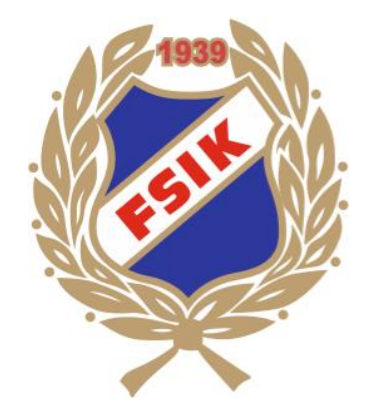 Föräldramöte
Fagersta Södra IK
U15
Agenda
Ledarpresentation.
Värdegrund, spelare, ledare och föräldrar.
Föräldragrupp – Stötta ledarna.
Seriespelet 2024.
Kallelse till match/laget.se.
Förväntningar på spelartruppen.
Föräldrarnas förväntningar inför säsongen.
Övrigt
Ledarpresentation
Värdegrund – Fagersta Södra IK
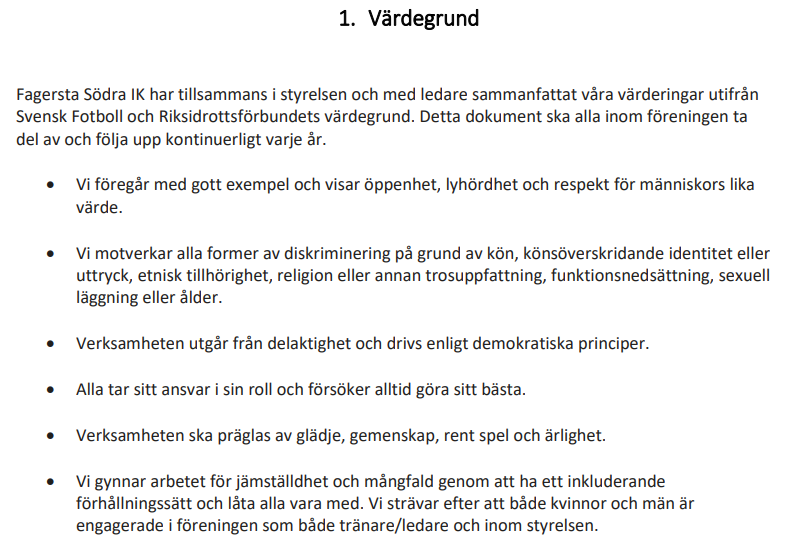 Värdegrund - Föräldrar
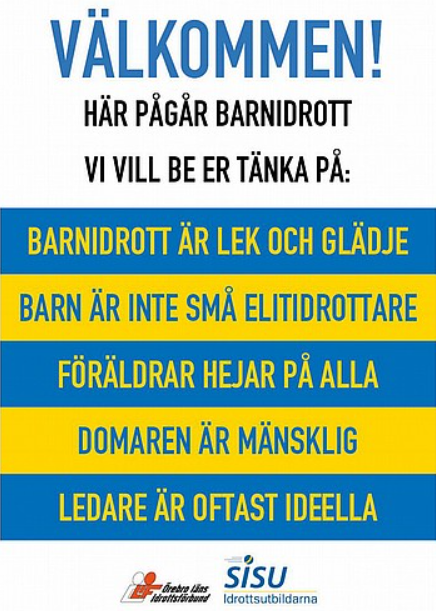 Föräldragrupp – Stötta ledare
Pappersinsamling första helgfria måndagen varje månad. Fyra spelare behövs per gång. P10 har färdig lista, skriva ihop med p09?
Rabatthäften.
Kiosk/grill A-lagsmatch. (Ledarmöte i april)
Tvätt av matchkläder?
Egen försäljning? Vi får använda kiosken och grillen för egna hemmamatcher, dvs vi behöver inte baka och greja. (Rutin finns)
Andra sätt att samla pengar?


Det behövs 3-5 st, gärna från båda årskullarna.
Seriespel 2024
Ny trupp.
Laguttagningar. 
Medlemsavgifter.
Spelsystem. (3-4-1)  (4-5-1 alt 3-5-2)
Föräldrar stöttar på matcherna, vi uppskatta om coachningen lämnas åt tränarna. Helt ok att ha synpunkter eller funderingar, lyft gärna detta efter match eller på träning.
Kallelse till match
Kallelse går ut på mail, från Laget.se. 
Svara på kallelsen oavsett om ert barn kan vara med eller inte. Svarar ni inte på kallelsen i tid så kallas en annan spelare.
Var noga med att titta VAR och NÄR samlingen är, och kom i tid.
Lämna återbud i tid om det är möjligt, kontakta ledare.
Tackar man ja, och inte dyker upp ställer detta till problem för tränarna och laget. Spelaren kommer inte kallas till nästa match.
Förväntningar på spelartruppen
Kom i tid!
Vårda språket.
Fokus i det vi gör, oavsett träning eller match.
Representera märket, oavsett miljö.
Övriga punkter
Föräldranärvaro träningar och matcher.
Samåkning/skjuts till match. Ordnas tex via FB-gruppen.
Träningstider Onsjövallen när den är spelklar:
Ej spikat, Ledarmöte I början av april. 
Tre träningar/vecka.
Föräldrarnas förväntningar
Frågor och funderingar?